Figure 4. Rescue of elevated heart arrest/fibrillation rate in pnr/+ flies by nmr . ( A and B ) Heart failure rates of ...
Hum Mol Genet, Volume 18, Issue 17, 1 September 2009, Pages 3153–3163, https://doi.org/10.1093/hmg/ddp254
The content of this slide may be subject to copyright: please see the slide notes for details.
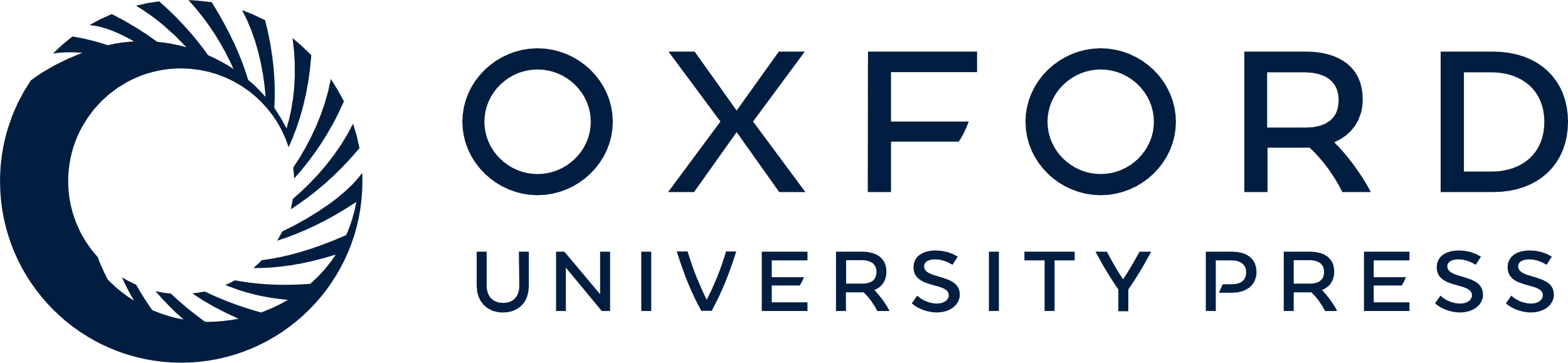 [Speaker Notes: Figure 4.  Rescue of elevated heart arrest/fibrillation rate in pnr/+ flies by nmr . ( A and B ) Heart failure rates of trans -heterozygous combinations of pnr with tinman (A) or nmr (B) and corresponding controls. Multiples alleles of each gene generated in different genetic backgrounds were tested [ tin346 and Df(3R) tinGC14 (both tinman null), nmr1614 ( nmr1 null), Df(2L) nmrExel6012 (deficiency for nmr1 and nmr2 ) and pnrVX6 , pnrVX1e and pnr1 /+ (all three pnr null alleles)]. Sample sizes are indicated. Chi-square analysis (with respect to all controls) was performed and no statistic significance was found within each group of 2–3. (C) Tinman overexpression in heart/muscles did not rescue the increased heart arrest/fibrillation rate of pnr/+ flies. ( D ) Expression of nmr1 or nmr2 in the heart and muscles of pnr/+ flies resulted in a reduced arrest/fibrillation rate compared with pnr/+ alone. Sample sizes are indicated. Chi-square analysis: * P < 0.01, ** P < 0.001. 


Unless provided in the caption above, the following copyright applies to the content of this slide: © The Author 2009. Published by Oxford University Press. All rights reserved. For Permissions, please email: journals.permissions@oxfordjournals.org]